Impact of Crediton Money Management
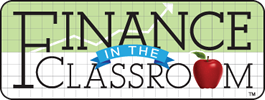 Financial Services, Credit Scores, Cost of Credit
Questions to Consider
What is a credit score?  
How does it affect interest rates?
What determines credit worthiness?  
What are some different types of financial institutions?  
What are their advantages?
What is the real cost of credit?
Financial Institutions
Banks
Credit Unions
Investment brokers
Loan Agencies
Financial Institution Services
Checking Accounts
Debit Cards
Savings Accounts
Loans
Internet Banking
Online Bill Pay
It is necessary to comparison shop for a financial institution.You need to find an institution that will provide the services and products that FIT you. For example, online bill pay would be useless if a you did not have access to a computer.
Online Banking Services
Direct Deposit – earnings (or government payments) automatically deposited into bank accounts, saving time, effort and money.
Automated Payments – utility companies, loan payments, and other businesses use an automatic payment system with bills paid through direct withdrawal from an account.
Online Banking Services
Automatic Teller Machines – allow customers to obtain cash and conduct banking transactions; some ATMs sell bus passes, postage stamps, gift certificates, and mutual funds.
Point of Sale Transactions – acceptance of ATM/check cards at retail stores and restaurants for payment of goods and services.
Stored Value Cards – Prepaid cards for telephone service, transit fares, highway tolls, laundry service, library fee, and school lunches.
Online Banking Services
Electronic Cash – companies are developing electronic replicas of all existing payment systems – cash, check, credit cards, and coins.
Cyberbanking – banking through online services.  Financial institutions with Web site “cyber” branches allow customers to check balances, pay bills, transfer funds, compare savings plans, and apply for loans on the Internet.
Online Banking Services
Smart Cards – are sometimes called “electronic wallets”,  and look like ATM cards; however, they also include a microchip.  This minicomputer stores prepaid amounts for buying goods and services.  It can also store data about a person’s account balances, transaction records, insurance information, and medical history.
Credit Scores & Reports
Credit Rating
A measure of a person’s ability and willingness to make credit payments on time.
Three C’s of Credit
Capital
Character
Capacity
Personal items of value

The ability to be trusted

The ability to repay a loan
Info Found on Credit Report
A Consumer Credit Report (CCR) details, in depth information about your credit history, and will also include:

Your full name
Any alias’s that you have used
Social Security Number
Current address
Previous addresses
Your credit report may also contain:
	Your phone number
	Age/date of birth
	Your employer’s details
[Speaker Notes: It’s hard to imagine functioning in today’s society without access to credit.  America’s average credit card debt is $9,000.  Many individuals fall victim to some of the pitfalls associated with credit cards. 
Teaser Rates -  credit card companies will typically offer low introductory interest rates to attract new customers, but these rates typically last for only a few months and then jump as high as 20%.
Cash Rewards - Department stores always try and offer you their own credit cards. Some of these cards have deals like cash rewards after spending a certain amount or store discounts, but they typically have high interest rates, making the deals not worth it in the end.

So, how do you not fall victim to credit card pitfalls?  You are here tonight to obtain financial education, which gives you power to make wise decisions.]
Info NOT Found on Credit Report
Race
Color
Sex
National origin
Marital status
Political persuasion
Medical Bill Details (Lender Reports)
[Speaker Notes: It’s hard to imagine functioning in today’s society without access to credit.  America’s average credit card debt is $9,000.  Many individuals fall victim to some of the pitfalls associated with credit cards. 
Teaser Rates -  credit card companies will typically offer low introductory interest rates to attract new customers, but these rates typically last for only a few months and then jump as high as 20%.
Cash Rewards - Department stores always try and offer you their own credit cards. Some of these cards have deals like cash rewards after spending a certain amount or store discounts, but they typically have high interest rates, making the deals not worth it in the end.

So, how do you not fall victim to credit card pitfalls?  You are here tonight to obtain financial education, which gives you power to make wise decisions.]
What is a Credit Score?(FICO)
Snapshot of a person's financial standing at 	a particular point in time
The one most widely used is the "FICO" 	score (Fair Isaac Corporation)
The FICO score, a three-digit number 
		between 300 and 850
[Speaker Notes: Image: http://www.myfico.com/HelpCenter/FICOScores/]
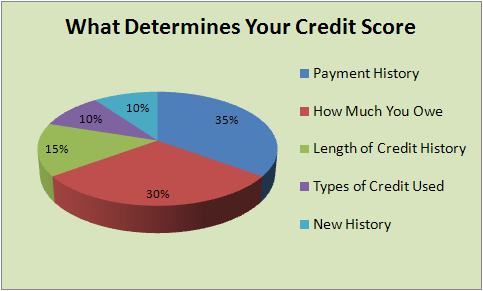 Benefits of Using Credit
Convenience of Purchase
Buying on credit can be more convenient than using cash.  Using credit makes the initial purchase very easy.
Less Risk of Losing Cash at the Time of Purchase
When using cash, you have to worry about someone stealing it.  One who loses a credit card has a limited or no liability for unauthorized charges if the card company is notified.
Free Use of Another’s Money
Generally firms do not charge interest if the entire debt is paid by the end of the billing cycle.  The buyer uses another’s money for that period of time.
Building a Credit Rating
Some people use credit to develop a good credit rating.  Once a good credit rating is established they can get credit for larger purchases such as automobiles, houses, etc.
Limit Freedom to UseFuture Income
Using credit will limit the amount of future income for other purchases.  Using credit means you will pay for the item in the future…both the principle and the interest.
Decrease Cost Due to     Sale Price
Some people use credit when there is a good sale.  In some instances they pay less because the savings from the sale exceed their credit charges.
Strategies for maintaining positive credit include:
Practicing good banking techniques, such as not bouncing checks
Paying bills on time and consistently
Avoiding bankruptcy
Not having a criminal record
Having a low number of credit/store cards
Removing errors from credit report
Maintaining reasonable amounts of unused credit
Relationship Between aCredit Score & Cost of Credit
Cost of Credit
Credit Score
=
[Speaker Notes: The higher the credit score, the better the interest rate.  If someone had a credit score of 500, they may pay 15% on a car loan.  If they have a 780 credit score, they may get a 4% interest rate on the same loan.]
Did you know 61% of Americans said their knowledge of credit reports is fair to poor?Did you know only 3% of Americans can name the three main credit reporting agencies?  Can YOU?
Source:  Consumer Federation of America
Credit Reporting Agencies
EquiFax
1.800.685.1111   www.equifax.com
Experian
1.888.397.3742   www.experian.com
TransUnion
1.800.860.7289   www.transunion.com
www.annualcreditreport.com
Good Debt vs. Bad DebtGOOD
A reasonable Mortgage Loan
A reasonable Auto Loan
Student Loans
Business Loans
Small Credit Load
These “GOOD” debts may be needed, but you can over-leverage yourself. In that case, it could be considered a bad debt.
Good Debt vs. Bad DebtBAD
Excessive Credit Card Debt
Furniture Loans
Computer Loans
Retail Store Card Debt
Payday Loans
Tax Anticipation Loans
These “BAD” debts are a generalization. There may be times when you get a loan for something like a computer. REMEMBER, it is always better to save up money beforehand and pay cash.
Who Looks at Your Credit?
Lenders
Credit Cards
Store Cards
Auto Loans
Mortgages
Personal Loans
Furniture Loans
Computer Loans
Utility Companies
Cell Phone Companies
Insurance Carrier
Employers
Military (Security Clearance)
Rental agents
Bank
(checking/savings accts)
Which Accounts Build Credit?
NO
Checking/Savings Accts
Cell Phone
Utilities
Insurance
Rental Agents (Housing)
Employers
Payday Loans
Title Loan Companies
YES
Credit Cards
Store Cards
Auto Loans
Mortgages
Personal Loans
Furniture Loans
Computer Loans
Credit Scores AffectFinancial Options
HIGH SCORES
Low interest rate on loans
Ability to receive loans/credit
Reflects borrower is a low risk to lender
Ability to acquire conveniences such as cell phones and credit cards
LOW SCORES
High interest rate on loans
Inability to receive loans/credit
Reflects borrower is high risk for lenders
Inability to acquire conveniences
How Does A Credit Score Help Me?
Improves risk assessment
Lenders, Insurance, Employers, Housing

More equal treatment among borrowers

Able to qualify more quickly for credit 

Credit “mistakes” will not affect your ability to 	obtain lending as drastically
Cost of Credit - Auto
Good Credit History 
Pay $15000
Loan Terms 60 months at 4.5%
Payment = $297 a month
Total Cost of payments 
= ($279.65) x (60 months) = $16,779
Poor Credit History
Pay $15000
Loan Terms 60 months at 26%
Payment = $372 a month
Total Cost of payments 
= ($449.11) x (60 months) = $26,946
Cost of Credit – Mortgage	$200,000 home, 30 year fixed
750 FICO
4.5%
Total Cost of Payments 
= ($1013.37) x (360 months) = $364,680
620 FICO 
6%
Total Cost of Payments 
= ($1199.10) x (360 months) = $431,676
                            DIFFERENCE = $66,996
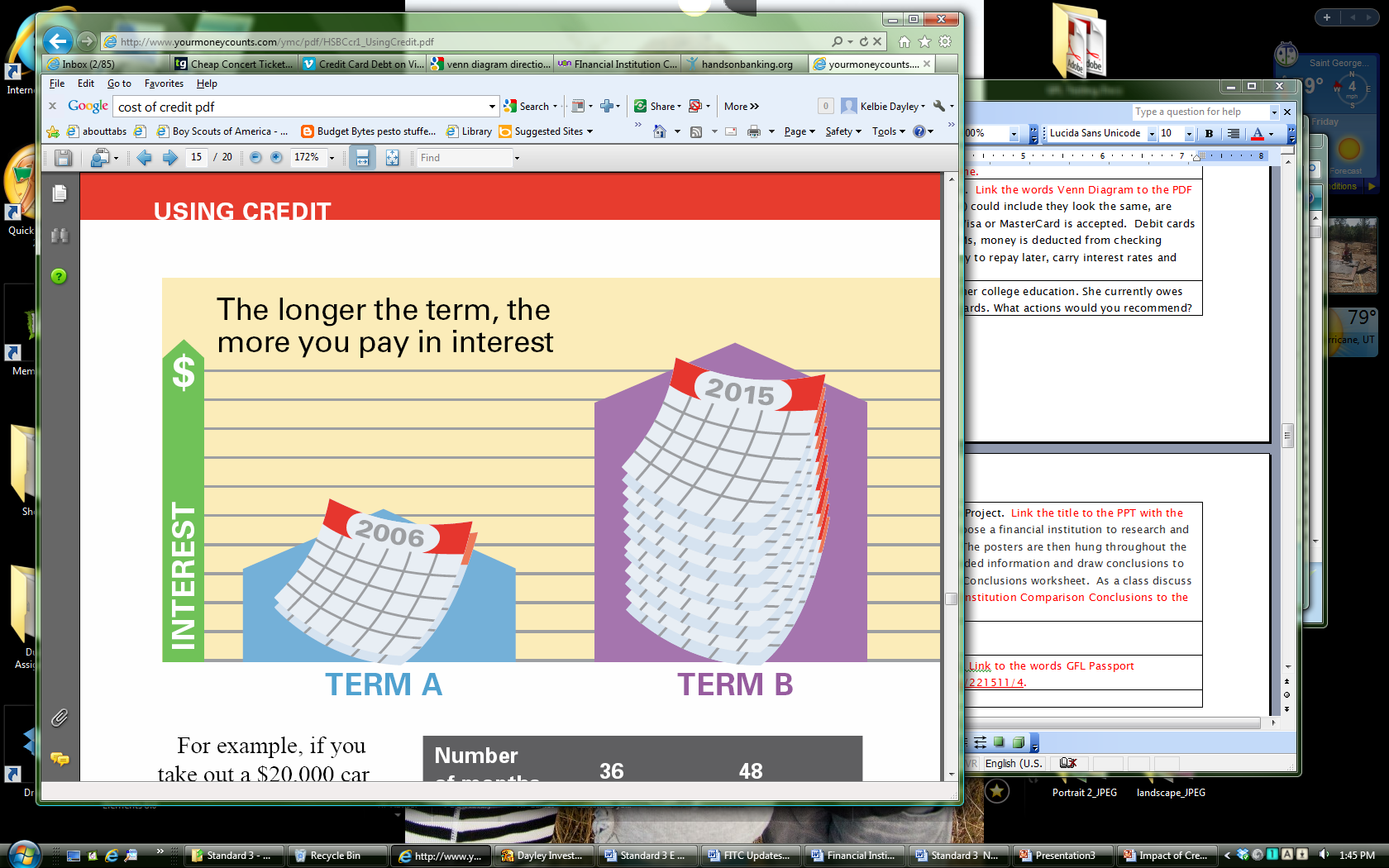 How do I build credit if I have never had it?
Open a line of Credit: Credit Card
Buy things you would normally buy, pay off at the end of each month
If you don’t qualify, consider a secured card
Take caution when asking for a co-signer
Buy things you would normally buy during the month
Pay the account off in full at the end of each month
Top 10 Questions to Ask Yourself Before You sign on the Dotted Line
Do I really need this item right now or can I wait?
Can I qualify for credit?
What is the interest rate (APR)?
Are there additional fees?
How much is the monthly payment and when is it due?
Top 10 Questions to Ask Yourself Before You sign on the Dotted Line
Can I afford to pay the monthly payments?
What will happen if I don’t make the payments on time?
What will be the extra cost of using credit?
What will I have to give up to pay for it?  (opportunity costs)
All things considered, is using credit worth it?
Source: NEFE